Комплексное психолого – педагогическое сопровождение детей с ОВЗ в условиях образовательного процесса
Учитель – логопед 
МДОУ д/с «Родничок» с. Турочак 
Пензенко Ю.С.
Поговорим, о чём?
О разном, и о прочем,
О том, что хорошо
И хорошо не очень.
Про что-то знаете Вы,
О чём - то мне известно
Поговорим?
Вдруг будет интересно.
Психолого – педагогическое сопровождение представляет собой объединенный комплекс нормативно - правовых, организационных, научно – исследовательских и методических мер, призванных обеспечить решение основных задач в области социально – психологической поддержки.
СОПРОВОЖДЕНИЕ
ПРОЦЕСС
МЕТОД
СЛУЖБА
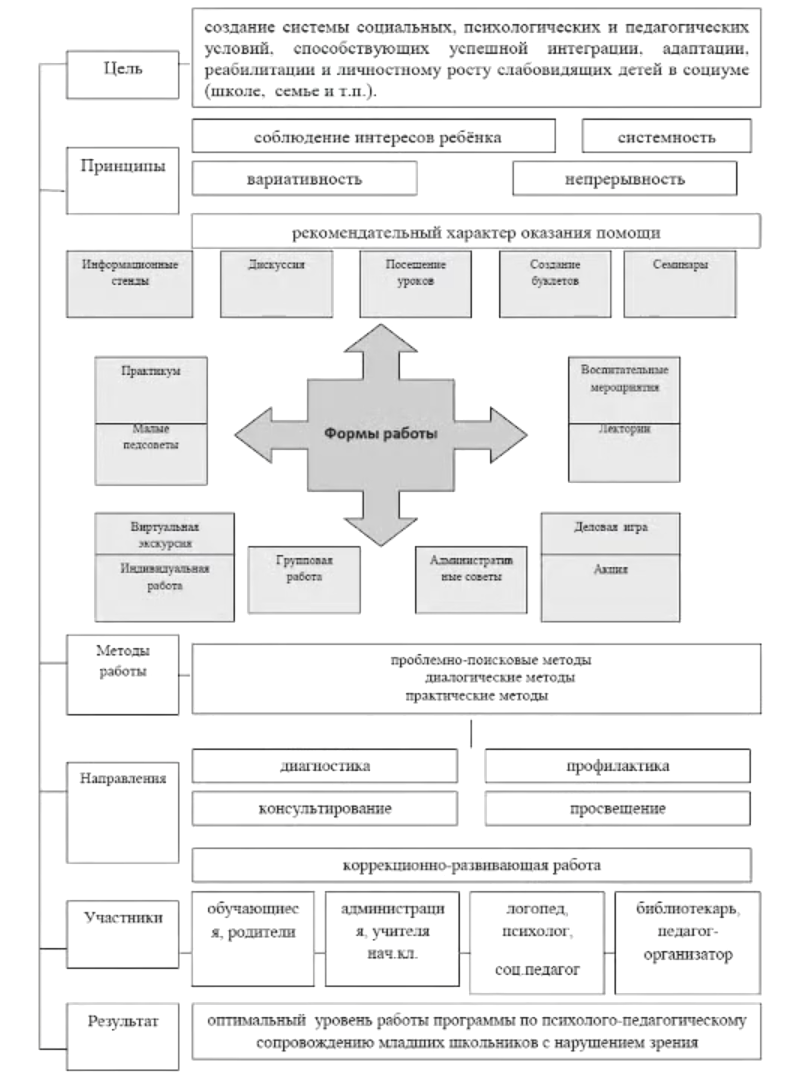 К основным проблемам психолого-педагогического сопровождения в системе образования можно отнести:

− отсутствие необходимого количества узких специалистов;
− необходимость определения места и статуса узких специалистов в  образовании; 
− недостаточное владение узкими специалистами психолого-педагогического сопровождения компетенциями по реализации полного цикла психолого-педагогического сопровождения;
− низкая включенность в процесс психолого-педагогического сопровождения родителей (законных представителей) обучающихся, педагогов;
− несформированность единой системы взаимодействия при оказании 
профессиональной помощи на разных уровнях образования.
Реестр примерных адаптированных основных образовательных 
программ. – URL: https://fgosreestr.ru/
Особенности консультирования родителей детей с ОВЗ
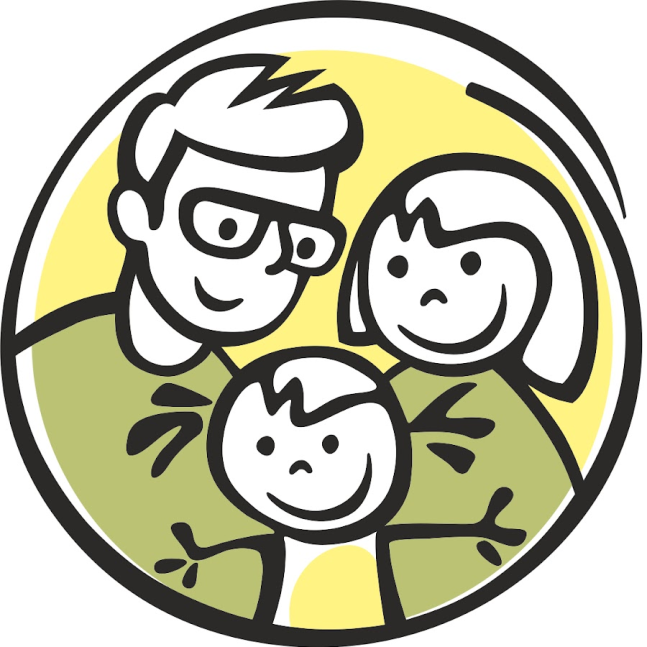 Старый школьный афоризм гласит: «Самое сложное в работе с детьми – это работа с их родителями».
Этапы переживания психологической травмы:

Первая фаза - “шок”, характеризуется состоянием растерянности родителей, беспомощности, страха, возникновением чувства собственной неполноценности.

Вторая фаза - “неадекватное отношение к дефекту”, характеризующаяся негативизмом и отрицанием поставленного диагноза, что является своеобразной защитной реакцией.

Третья фаза - “частичное осознание дефекта ребенка”, сопровождаемое чувством “хронической печали”. Это депрессивное состояние, являющееся “результатом постоянной зависимости родителей от потребностей ребенка, следствием отсутствия у него положительных изменений”.

Четвёртая фаза - начало социально-психологической адаптации всех членов семьи, вызванной принятием дефекта, установлением адекватных отношений со специалистами и достаточно разумным следованием их рекомендациям.
Игровая методика "Белая ворона"
Просим педагогов встать в круг спиной к центру. Прикрепляем каждому прищепку определенного цвета, а одну – белого. Затем все поворачиваются друг к другу и начинают искать себе подобных по цвету прищепки (образуются группы, а с белой прищепкой – один).
Обсуждение: 
Что почувствовал, когда понял, что один, не такой, как все? Попадал ли в подобную ситуацию? Испытывал такое чувство?
Ваши ощущения, когда вы нашли похожих на себя и сформировали группу? Что вы чувствуете к одинокому человеку? Хотелось бы вам оказаться на его месте? Почему?
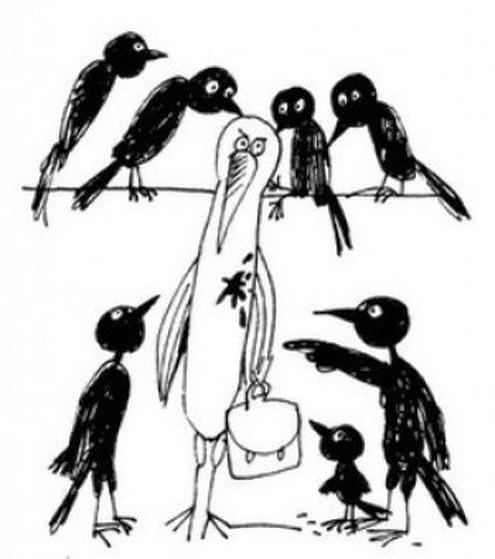 Техника «Идеальный ребенок»
Ребёнок не лотерейный билет, на который должен пасть выигрыш. В каждом есть своя искра, которая может. зажигать костры счастья и истины.